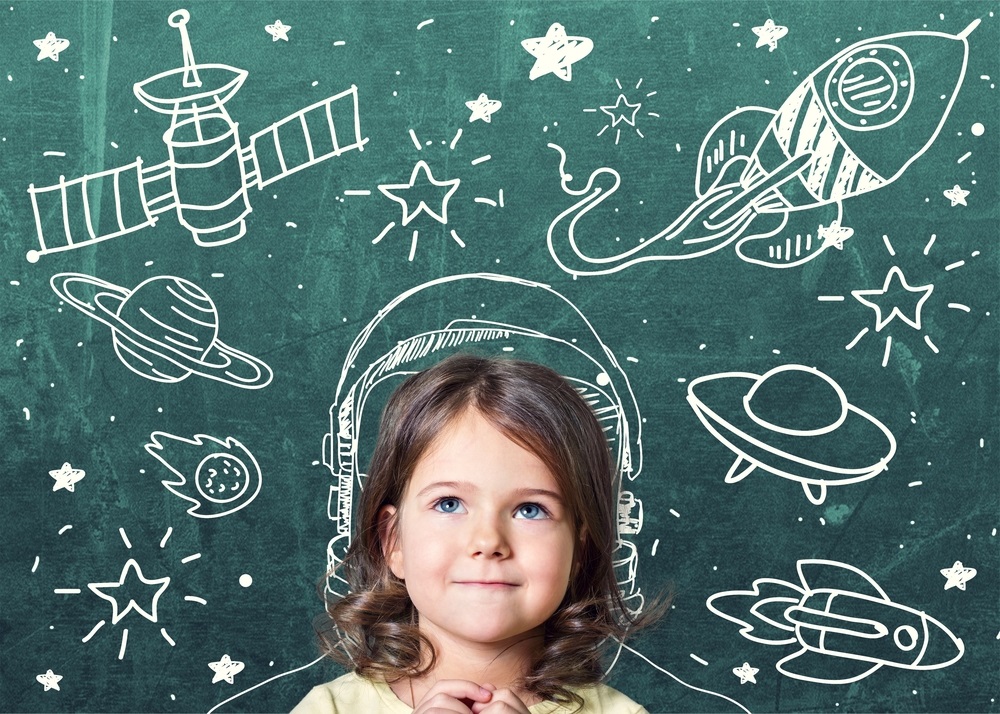 Сөз айкашынын байланышуу жолдору
5-класс
Мугалим: Рыскелдиева А.З.
Сөз айкашынын канча байланышуу жолдору бар?
А) 1Б) 2В) 3
Г) 4
Сөз айкашынын канча байланышуу жолдору бар?
А) 1Б) 2В) 3
Г) 4
Сөз айкашынын байланышуу жолдорунун кайсынысы ашыкча?
А)ээрчишүү
Б) ыкташуу
В) таандык
Г) башкаруу
Д) кезигишүү
Сөз айкашынын байланышуу жолдорунун кайсынысы ашыкча?
А)ээрчишүү
Б) ыкташуу
В) таандык
Г) башкаруу
Д) кезигишүү
Мүчө улап, башкаруу байланышына карата сөз айкашын жаса.
+ ...
= жагуу
Мүчө улап, башкаруу байланышына карата сөз айкашын жаса.
+ ту
= жагуу
Сүрөткө карата таандык байланыштагы сөз айкашын жаса.
Жаз.
Сүрөткө карата таандык байланыштагы сөз айкашын жаса.
Мисалы: атамдын бүркүтү, бүркүтү мыкты, атасы мүнүшкөр, бүркүттүн томогосу ж.б.
Сүрөткө карата ыкташуу байланыштагы сөз айкашын жаса.
Жаз.
Сүрөткө карата ыкташуу байланыштагы сөз айкашын жаса.
Күлкүчү кыз, жайдары кыз, жакшы маанай ж.б.
Сүрөткө карата ээрчишүү байланыштагы сөз айкашын жаса.
Жаз.
Сүрөткө карата ээрчишүү байланыштагы сөз айкашын жаса.
Кыз келди. Фаризат жылмайды.
Атоочтук, этиштик сөз айкашын таблицага жайгаштыргыла.
Акылдуу бала, жөө бастык ,китеби бүтүн, белгилери түшүрулгөң, көйнөктү кийди, ак илбирс, жандыктарды кармай алат
Атоочтук, этиштик сөз айкашын таблицага жайгаштыргыла.
Сөз айкашын жасагыла.
Жаз
Сөз айкашын жасагыла.
Мисалы: сулуу кыздар, досторум келди, киного баруу, шайыр кыздар ж.б.
Достукка байланыштуу сөз айкашын жаса.
Жаз.
Достукка байланыштуу сөз айкашын жаса.
Бекем достук, чыныгы достук, көп достор ж.б
Сууга байланыштуу сөз айкашын жаса.
Жаз.
Сууга байланыштуу сөз айкашын жаса.
Аккан суу, таза суу, колду жуу, суууну үнөмдө, таза жуу ж.б.
Жыйынтык чыгарабыз!
Эгер сиз 9-10 суроого туура жооп бере алсаңыз, анда сиз жакшы иштедиңиз.
 6-8  туура жооп болсо, теорияны кайталоо зарылчылыгы бар.
Эгерде сиз 1–5 жолу гана туура жооп бере алсаңыз, анда тапщырмаларды жоопкерчилик менен кайтало зарыл.